WHY BREAKFAST ?
ALWAYS REMEMBER  food safety
YEAR 8 KNOWLEDGE ORGANISER
STAPLE FOODS  - BREAD
When is frying healthy?
Food safety is essential in the kitchen to prevent food poisoning   , therefore one must never forget the Four C's - cleaning, cooking, chilling and cross contamination to protect your family against deadly germs.
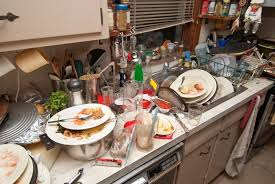 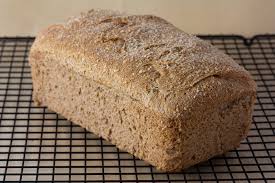 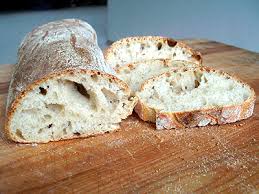 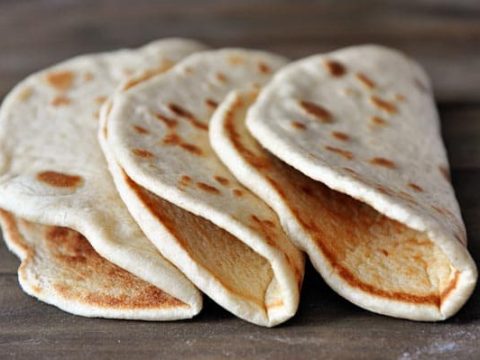 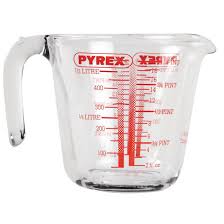 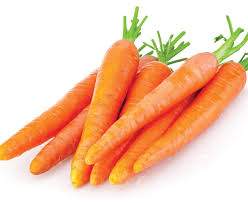 Bread is made from flour, salt, water and if yeast is used the bread will be risen and soft. Bread is often made from wheat flour, but other grains, such as corn and rye can also be used. Originally, flour was made by crushing wheat grains between stones but now machines are used. Wholemeal bread is healthy and uses the whole grain. Different countries from around the world eat different types of bread
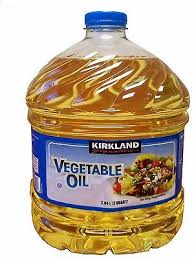 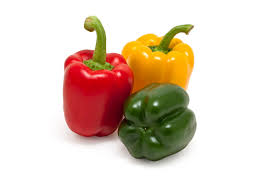 When food is cooked well properly, germs  which cause food poisoning are killed.  It is a must to cook meat poultry, fish and eggs very well. Incorrect food storage  and unclean dishes are also a common cause of food poisoning
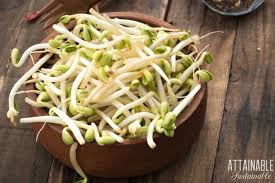 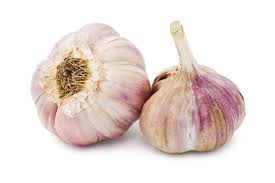 DEEPER LEARNING rice
"Rice field" or paddy fields are used to grow rice and are flooded parcels of arable land used for rice and is found in countries which have large amounts of rainfall due to monsoon conditions so the fields can flood easily.
SENSORY TESTING
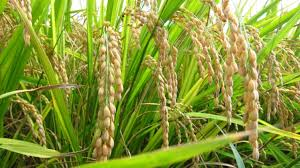 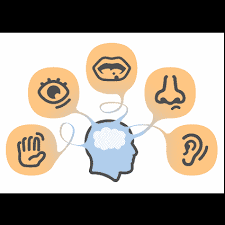 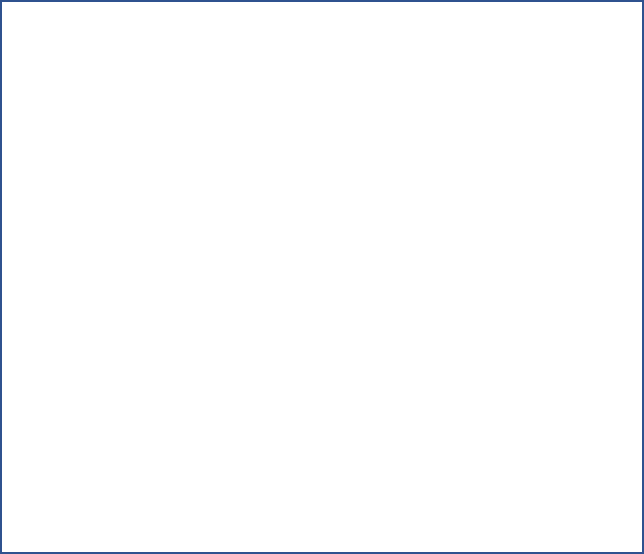 KEY VOCABULARY
KEY VOCABULARY
Aesthetic
Texture
Aroma
Flavour
Sweet
Savoury
Evaluate
Heat transfer
Conduction
Convection
Radiation
Dough
Raising agent
Leavened
Wholemeal 
Culture
Sensory properties
Sustainability
Added sugar
All forms of paddy rice have been cultivated from wild rice that first occurred 8,200–13,500 years ago South of the Yangtze River in China. Paddy fields are the typical feature of rice farming in east, south and southeast Asia. Fields can be built into steep hillsides as terraces and adjacent to depressed or steeply sloped features such as rivers or marshes. They can require a great deal of labour and materials to create, and need large quantities of water for irrigation. Oxen and water buffalo, adapted for life in wetlands, are important working animals used extensively in paddy field farming. Rice is a sustainable crop.
YEAR 8 KNOWLEDGE ORGANISER
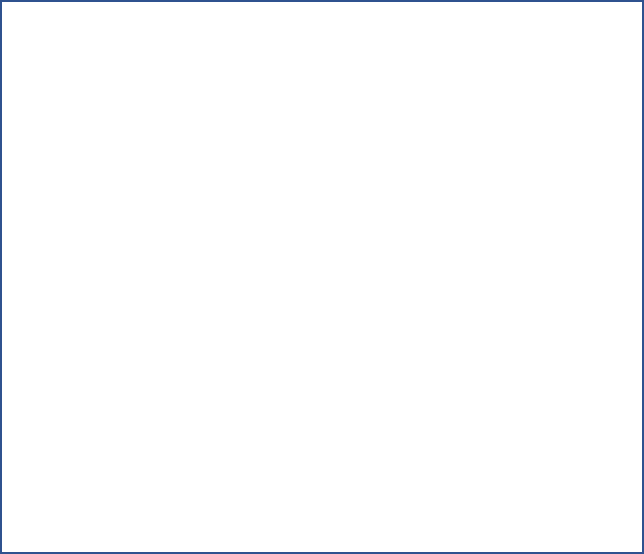 Week 1   Write a list of safety points used in a kitchen to avoid food poisoning
Week 7  shopping
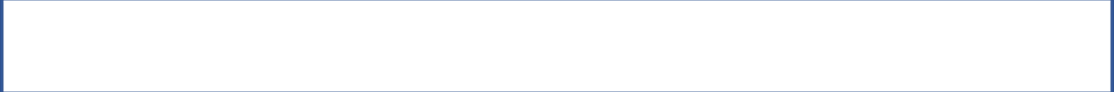 Week 2  Name 4 of bread and explain where each originates
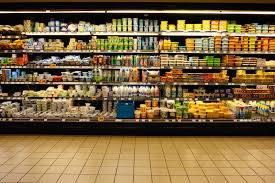 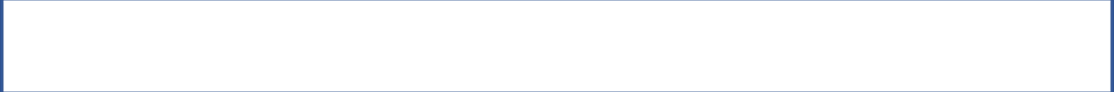 Week 3  Find out what the 3R’s are. How do they relate to food packaging
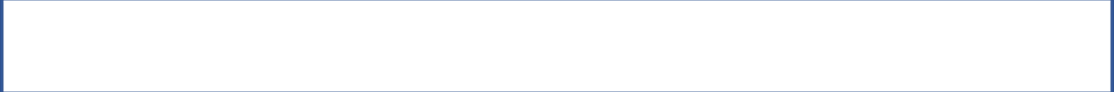 Week 4  Use a recipe book to find  6 rice dishes 2 must be sweet and 4 can be savoury
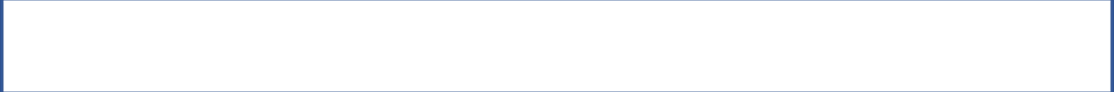 Week 5  Find the definition of a healthy diet the find out 5 main nutrients Explain why 
protein is essential for our bodies
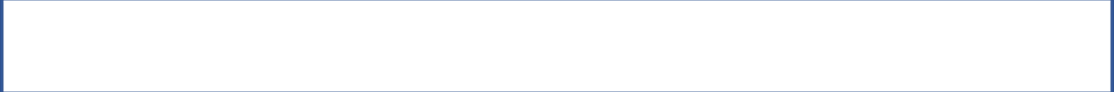 Week 6  Write a paragraph which includes what has gone well in Food Technology and 
explain why. Suggest an area where you could improve and explain how you could do this
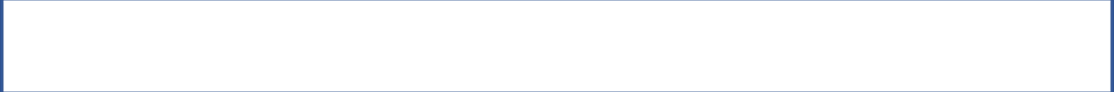 Week 7        Visit a supermarket and find 10 foods which are stored in the fridge section